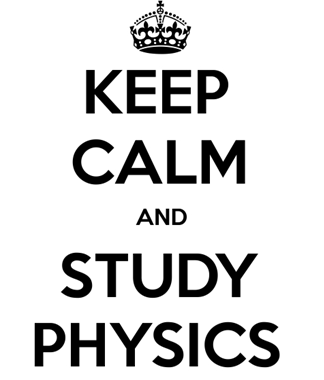 Interferência
Apresentação, orientação e tarefa: fisicasp.com.br
Prof. Caio Gomes
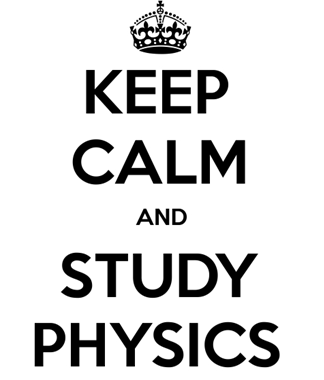 1. Análise qualitativa: interferência de pulsos
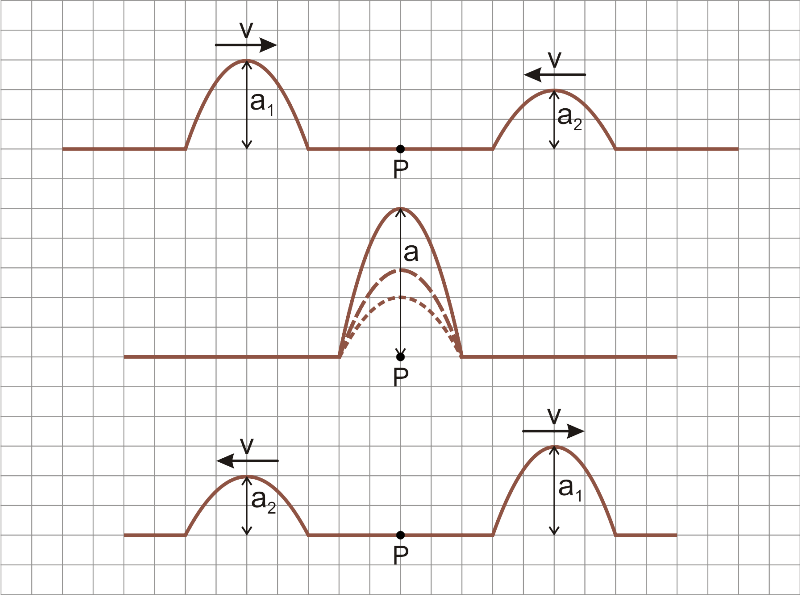 Princípio da superposição: a perturbação resultante é a adição das perturbações causadas separadamente.
Princípio da independência das propagações das ondas: após a superposição, as ondas voltam a se propagar como antes.
https://www.geogebra.org/m/dJrTcxYd
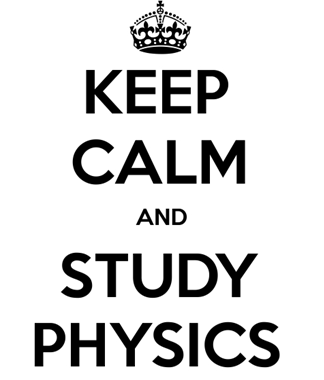 1. Análise qualitativa: interferência de pulsos
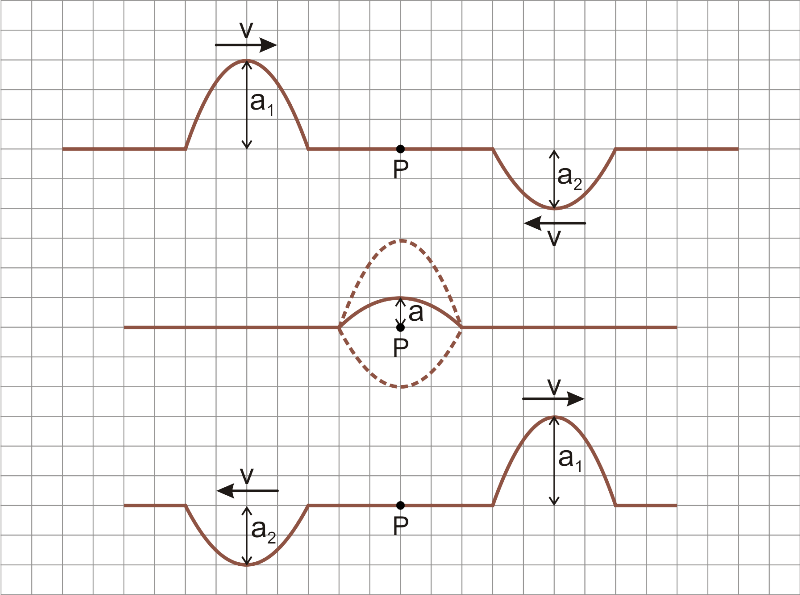 Princípio da independência das propagações das ondas: após a superposição, as ondas voltam a se propagar como antes.
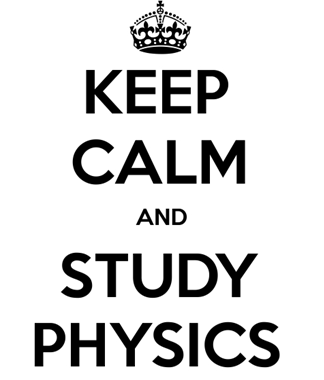 1. Análise qualitativa: interferência de pulsos
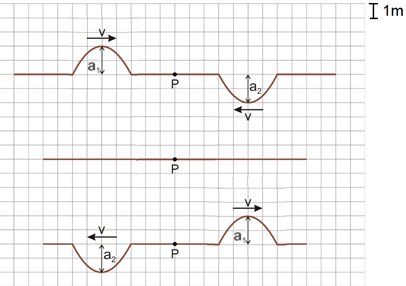 Princípio da independência das propagações das ondas: após a superposição, as ondas voltam a se propagar como antes.
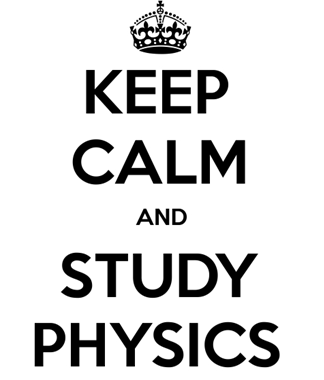 Fone de ouvido com tecnologia noise cancelling
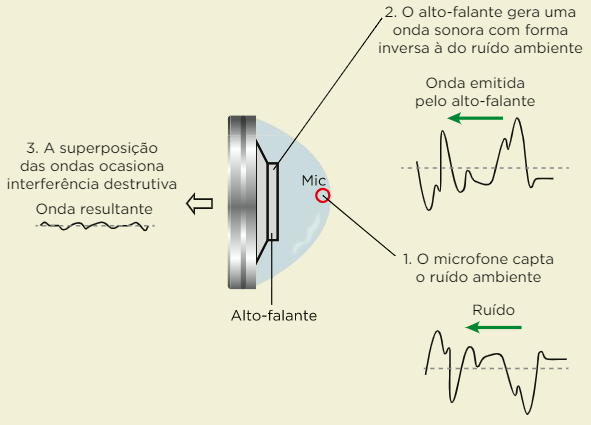 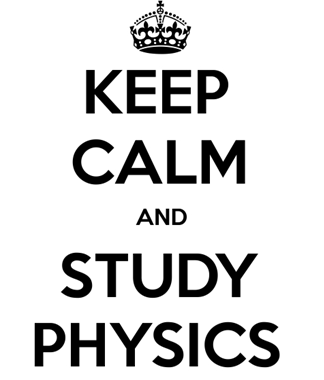 2. Análise quantitativa: interferência de ondas
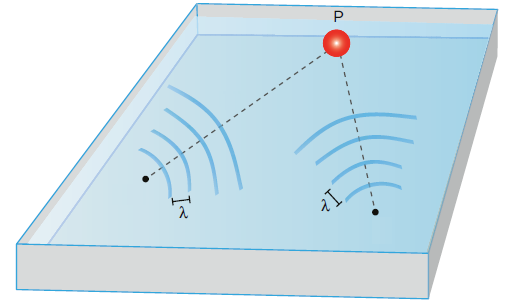 Fontes em concordância de fase
Int. construtiva: n = 0, 2, 4, 6 ...
Int. destrutiva: n = 1, 3, 5, 7 ...
Fontes em oposição de fase
Int. destrutiva: n = 0, 2, 4, 6 ...
Int. construtiva : n = 1, 3, 5, 7 ...
https://www.geogebra.org/m/feur8emt
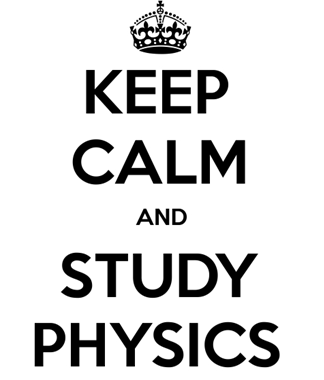 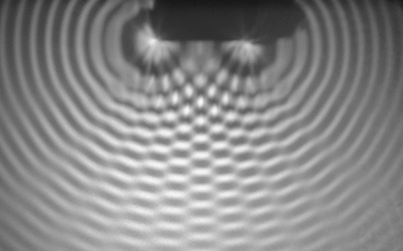 3. Interferência em duas dimensões
λ
Vale
F: Fontes
Interferência destrutiva
Crista
Interferência construtiva
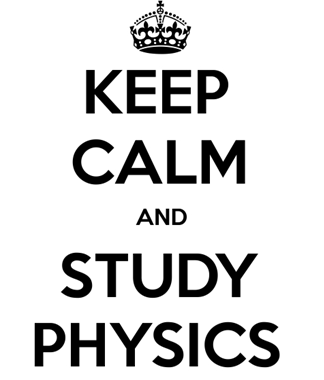 3. Interferência em duas dimensões
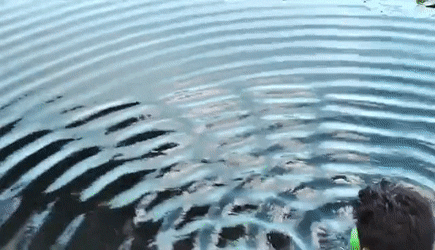 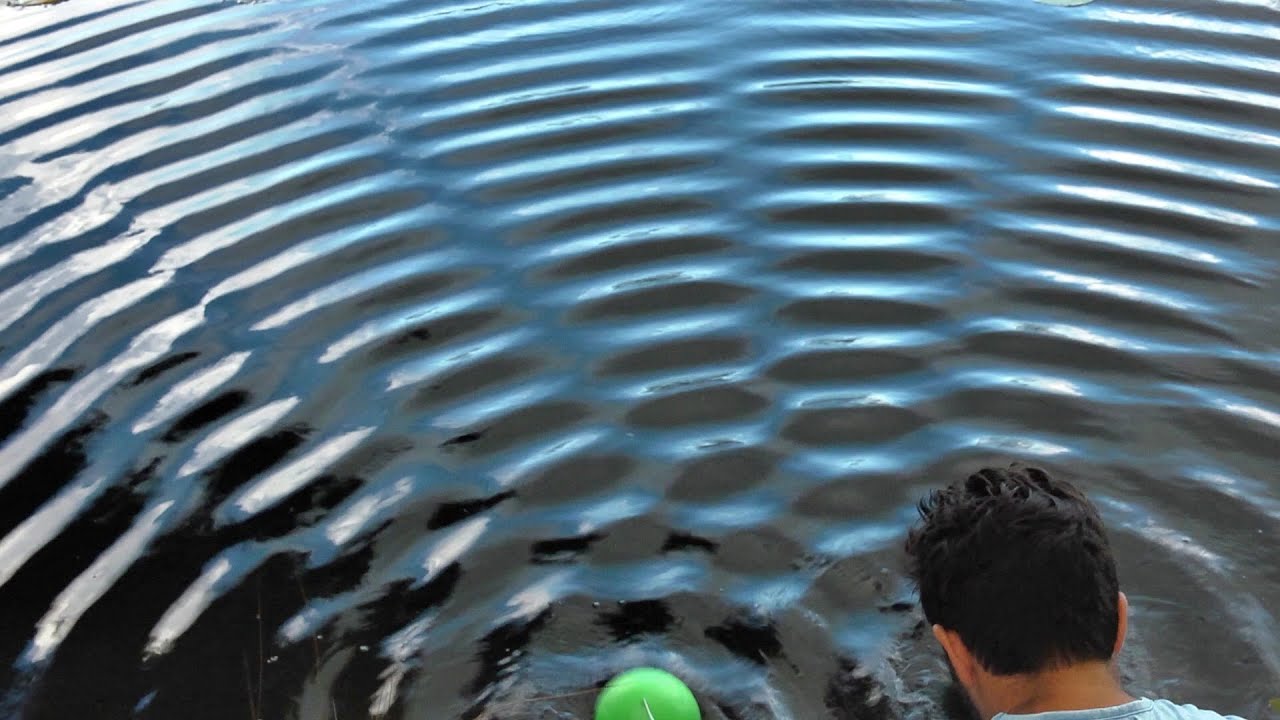 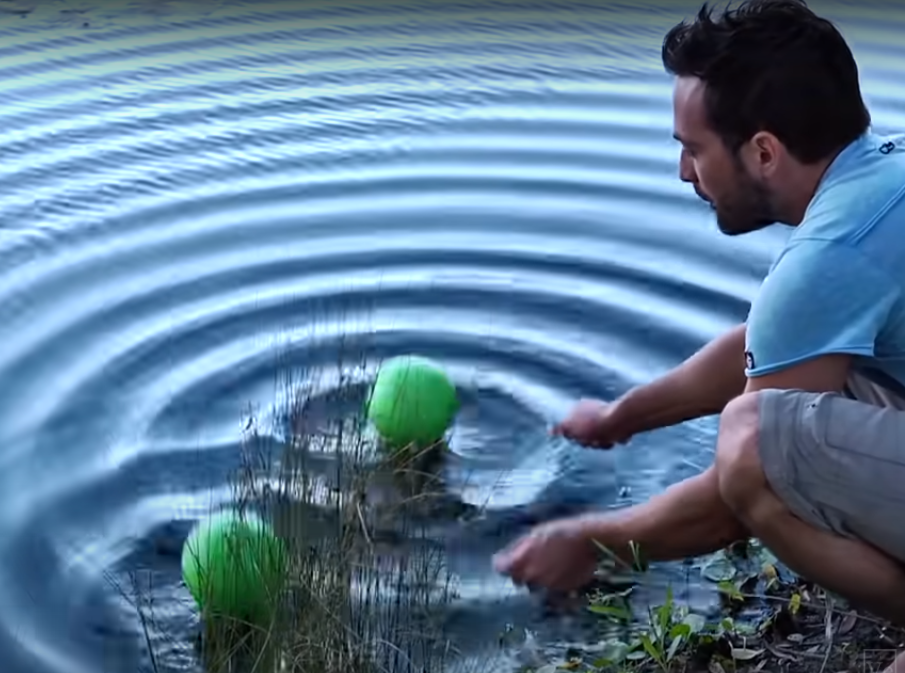 anteparo
4. A experiência de Young
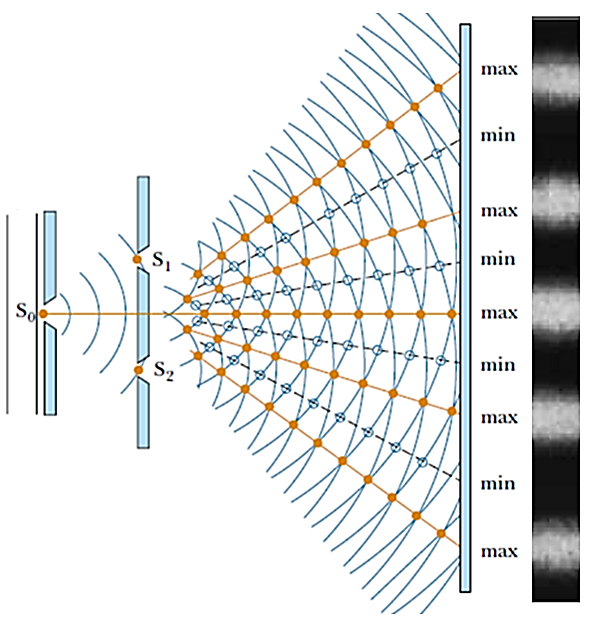 Interferência e difração evidenciaram o caráter ondulatório da luz
Luz monocromática
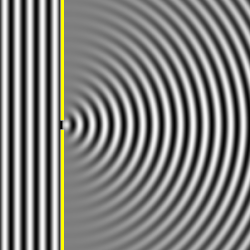 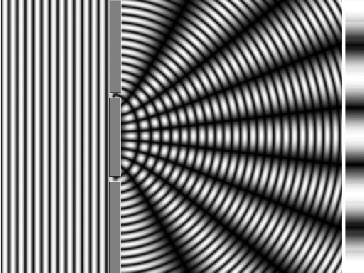 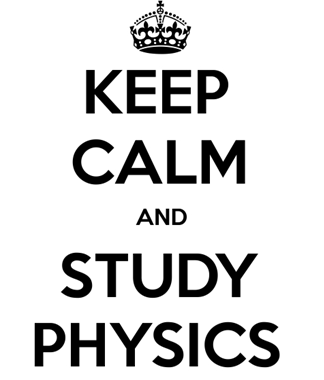 Padrão de interferência projetado na parede da sala da casa do prof. Caio
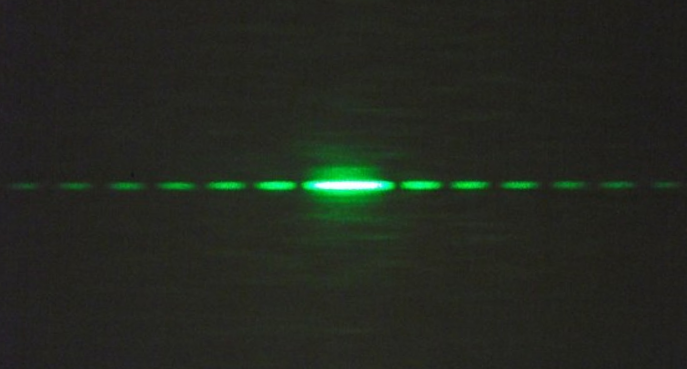 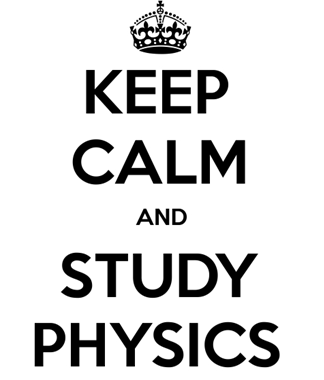 5. Batimento
Fenômeno que ocorre quando duas ondas periódicas de frequências ligeiramente diferentes se superpõem
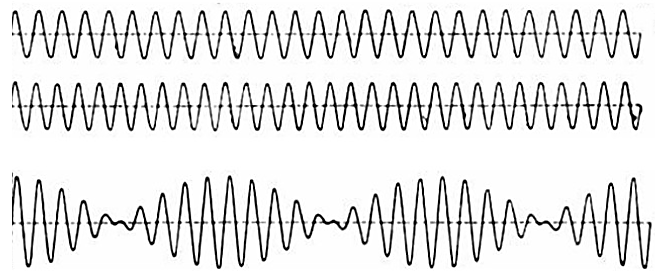 A
+
B
=
Ausência de som
Observando os gráficos I, II e III, esboce dois gráficos, o da amplitude resultante da interferência das ondas I e II e o da amplitude resultante da interferência das ondas I e III.
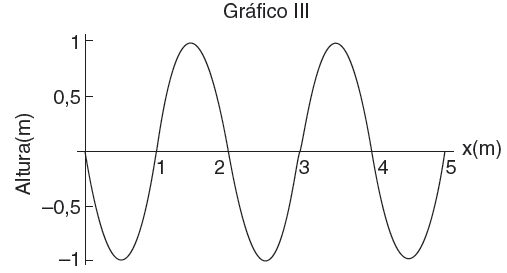 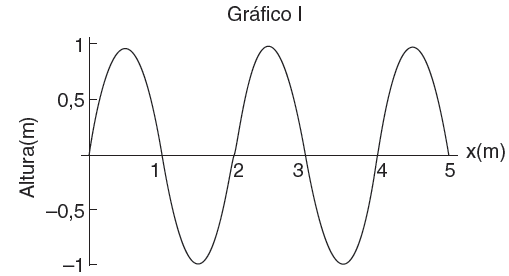 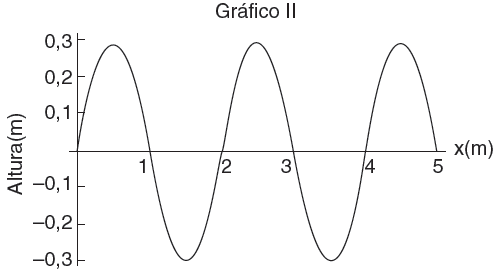 I e II
I e III
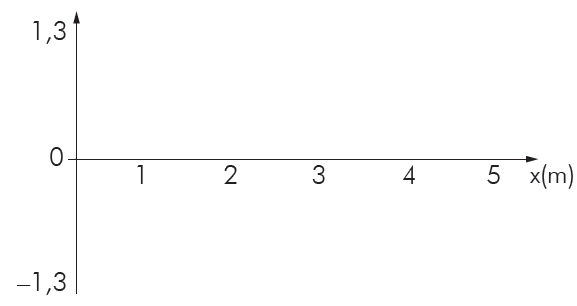 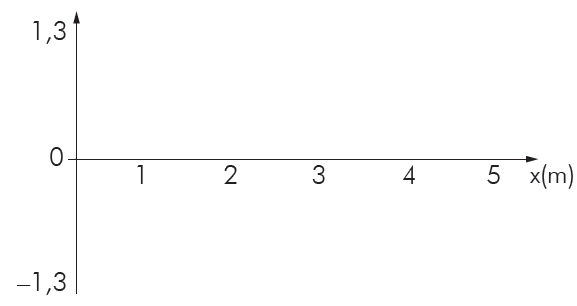 Observando os gráficos I, II e III, esboce dois gráficos, o da amplitude resultante da interferência das ondas I e II e o da amplitude resultante da interferência das ondas I e III.
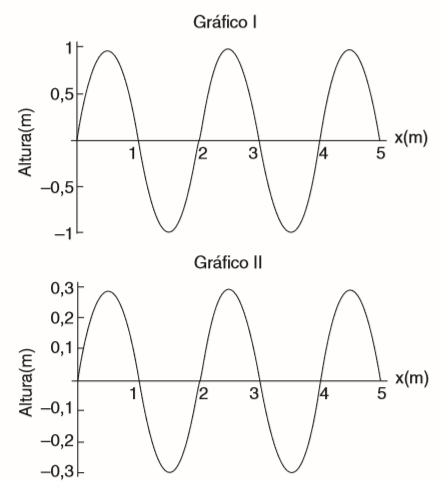 I + II
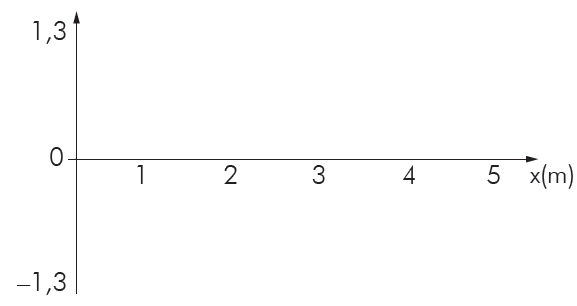 Observando os gráficos I, II e III, esboce dois gráficos, o da amplitude resultante da interferência das ondas I e II e o da amplitude resultante da interferência das ondas I e III.
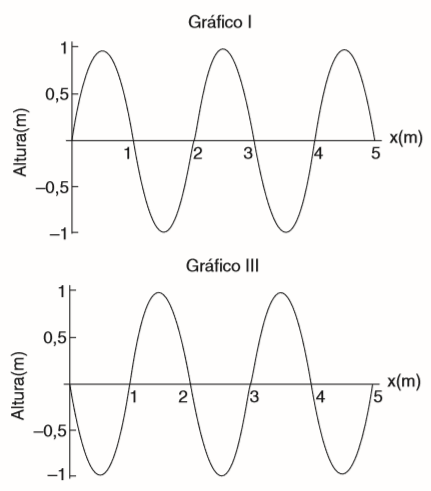 I + III
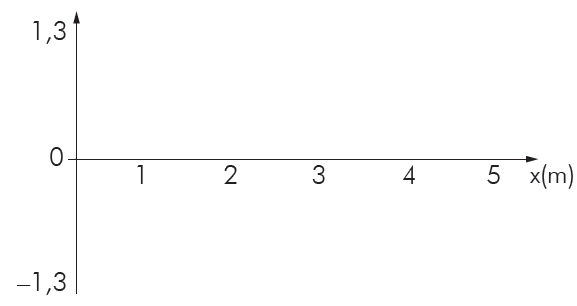